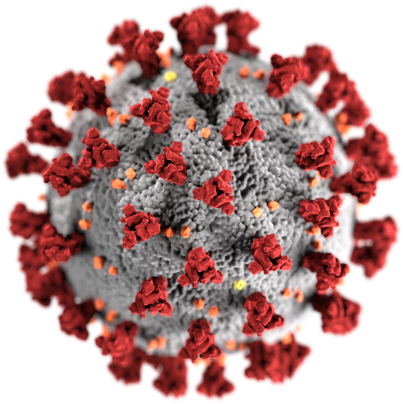 DEZENFEKSİYON
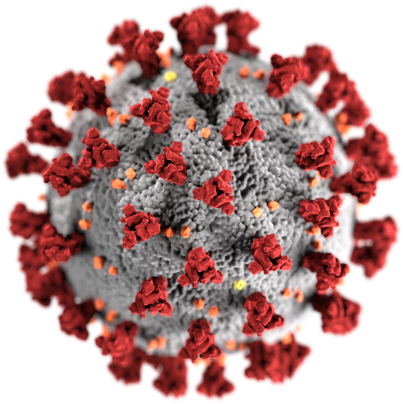 Bir obje veya materyal üzerinde bulunan canlı mikroorganizmaların (Virüsler ve alt grupları hariç) vejetatif formlarının öldürülmesi; (generatif yapıları (endosporlar) üzerine etkili değil) ve mikroorganizmaların üremelerinin baskılanması işlemine denir.
Dezenfektan ve antiseptikler, standart hijyen koşullarının sürdürülmesinde ve enfeksiyon riski oluşturabilecek patojen mikroorganizmaların ortadan kaldırılmasında kullanılan antimikrobiyal ajanlardır.

Dezenfektanlar; 
mikroorganizmaları etkileme derecelerine, 
etki mekanizmalarına, 
kimyasal yapılarına ve 
kullanım alanlarına göre değişik şekillerde sınıflandırılır.
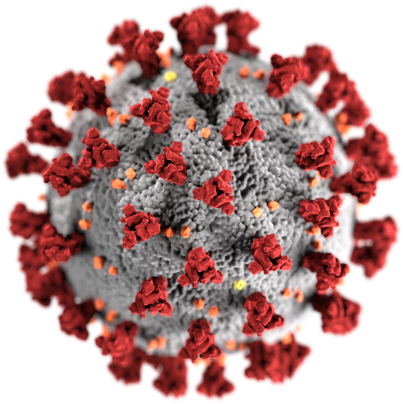 KULLANIM ALANLARINA GÖRE DEZENFEKTANLAR
C. Antiseptikler
Sabun

Sabunlar sodyum ya da potasyum hidroksitin yağ asidi esterlerinden oluşan deterjan bazlı maddelerdir. 
Temizlik özelliği deterjan özelliğine bağlıdır ve deriden kirleri ve organik maddeleri uzaklaştırır, bu esnada bakterilerin de bir kısmı uzaklaştırılmış olur. 
Su ve sabun kullanılarak yapılan 15 saniyelik bir yıkamada bakteri sayısı 0.6-1.1 log10 azaltılır, yıkama süresi 30 saniye olursa bu azalma 1.8-2.8 log10 olur.
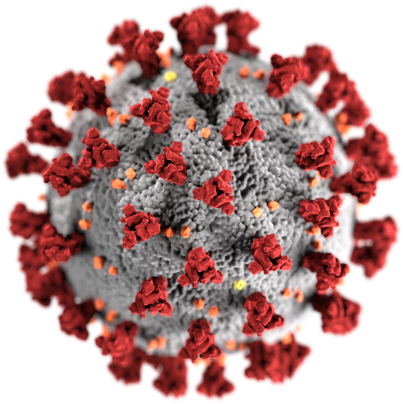 KULLANIM ALANLARINA GÖRE DEZENFEKTANLAR
C. Antiseptikler
İyodoforlar

İyodin solüsyonları sağlıkla ilgili yerlerde uzun zamandan beri kullanılmakta olan primer doku ve cilt dezenfektanıdır. 
Aynı zamanda antiseptik ve dezenfektan olarak da kullanılmaktadır. 
Önceleri perioperatif alanda deri antiseptiği olarak kullanılan iyodoforlar iyi tolere edildikleri ve direnç gelişimi bildirilmediği için günümüzde el ve deri antisepsisinde, operasyon öncesi ve sonrasında cerrahi yara ve deri infeksiyonlarının tedavisinde yaygın olarak kullanılmaktadır
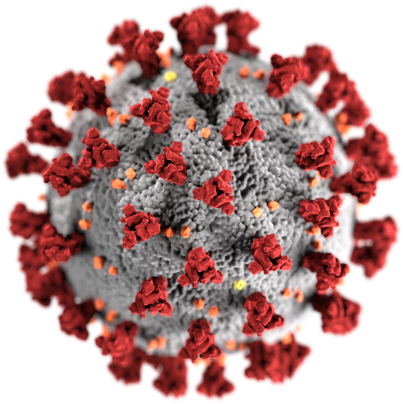 KULLANIM ALANLARINA GÖRE DEZENFEKTANLAR
C. Antiseptikler
İyodoforlar

İyodofor genellikle iyodin ile çözünür ya da taşıyıcı olarak kombine edilmektedir. En sık kullanılan povidon-iyot çözeltisidir. 
%0.75’lik iyot içeren povidon iyot/deterjan çözeltisi hijyenik el yıkamada kullanılır. 
İyodoforların sporosid etkileri yoktur, ancak tübekülosidal, fungusidal, virüsidal ve bakterisidal etkileri için kullanılması önerilmektedir. 
Deri için irritandır. 
Özellikle allerjik kişilerde dermatitlere neden olabilir. 
Deri antiseptiği olarak kullanıldığında deri üzerinde kuruduktan sonra derhal silinerek uzaklaştırılması gerekir.
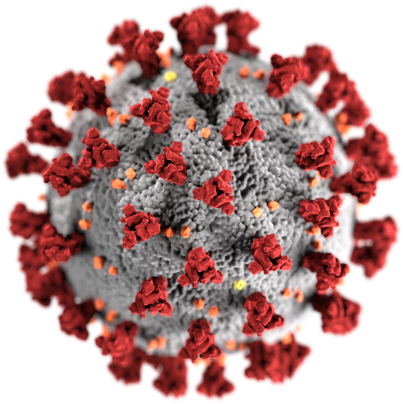 KULLANIM ALANLARINA GÖRE DEZENFEKTANLAR
C. Antiseptikler
Alkol Çözeltiler

Gram-pozitif ve Gram-negatif mikroorganizmalara, mikobakterilere, funguslara ve herpes simpleks virüs (HSV), HIV, influenza virüs, respiratuar sinsityal virüs (RSV), hepatit B virüsü (HBV), adenovirüs, rotavirüs ve rinovirüs gibi çeşitli virüslere karşı güçlü inhibitör etkinliğe sahiptir. 

Özellikle zarflı virüsler alkole oldukça duyarlıdır
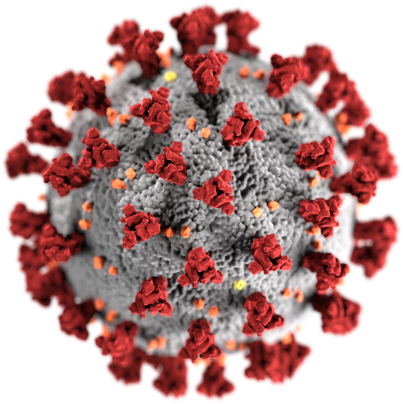 KULLANIM ALANLARINA GÖRE DEZENFEKTANLAR
C. Antiseptikler
Alkol Çözeltiler

El antisepsisi amacı ile 3 alkol kullanılmaktadır. 
Bunlar; etanol, n-propanol ve isopropanoldür. 
Bunlar tek ya da ikisi kombine edilerek kullanılabilir. 
Alkollerin %50-80’lik dilüsyonları kullanılır. 
Daha yüksek konsantrasyonlarda su oranı düştüğü için denatürasyon özelliği, dolayısıyla da etkisi azalır. 
Etanol ise %70’lik dilüsyonları ile kullanılır. 
Uygulama süresi amaca göre 20 saniye ile 1 dakika arasında değişir. 
%60’lık isopropil alkol derinin dezenfeksiyonunda başarıyla kullanılmaktadır.
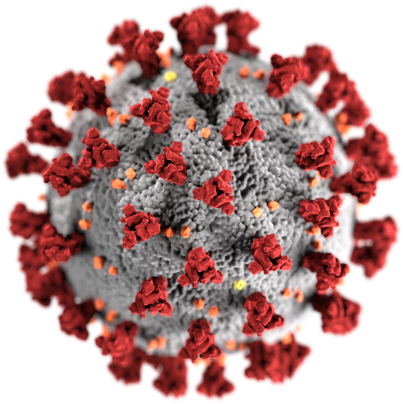 KULLANIM ALANLARINA GÖRE DEZENFEKTANLAR
C. Antiseptikler
Diguanidler

Klorheksidinin alkol ya da sudaki çözeltileri, deri ve mukoz membranların dezenfeksiyonunda kullanılır. 
Deriye çok güçlü bir şekilde bağlanır ve toksisitesi azdır. 
Deterjan formülü (hibiskrup), cerrahi el yıkamasında ve cildin operasyon öncesi hazırlanmasında kullanılır. 
Alkol solüsyonu (hibisol), germisid etki gösterir ve deri nemlendiricisi ile birlikte hazırlanır. 
Yine bir alkol solüsyonu olan hibistan tinktür ise derinin ameliyat öncesi hazırlanmasında kullanılır.
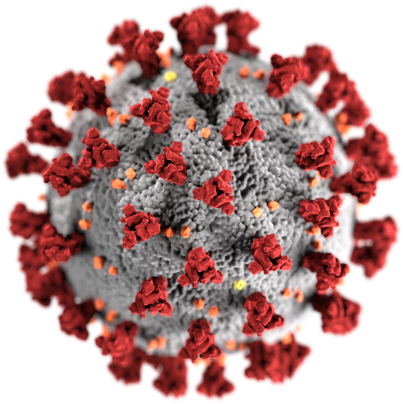 KULLANIM ALANLARINA GÖRE DEZENFEKTANLAR
C. Antiseptikler
Diguanidler

%4’lük klorheksidin/deterjan çözeltisi, %70’lik isopropanol veya etanol içinde %0.5’lik klorheksidin hijyenik el yıkamada kullanılabilir. 
Klorheksidin en yüksek aktiviteyi pH 8’de gösterir ve pH düştükçe aktivitesi azalır. 
Sert su, anyonik deterjan ve sabunlardan etkilenir. 
Gram-negatif mikroorganizmalara ve funguslara etkisi daha azdır ve tüberküloz basiline minimal etkilidir. 
İn vitro (laboratuvar ortamında) olarak HSV, HIV, sitomegalovirüs, RSV ve influenza virüs gibi zarflı virüslere karşı etkin olmasına karşın, rotavirüs, adenovirüs ve enterovirüs gibi zarfsız virüslere düşük aktivite göstermektedir. 
Bakteri sporlarına karşı etkisizdir. 
Alkole göre daha yavaş etki gösterir.
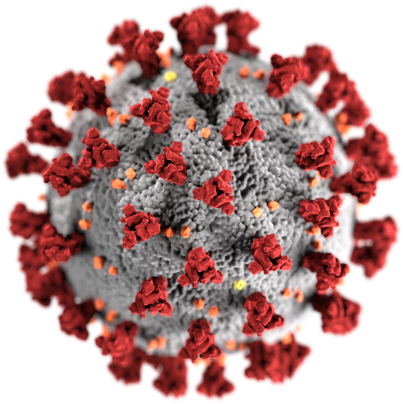 KULLANIM ALANLARINA GÖRE DEZENFEKTANLAR
C. Antiseptikler
Hekzaklorofen

Hekzaklorofen nispeten toksik yan etkileri nedeniyle sık kullanılmayan bir üründür. 
Genel olarak bakteriyostatik etkinliğe sahiptir. S. Aureus ve diğer gram-pozitif bakteriler üzerine çok etkilidir, ancak gram-negatif mikroorganizmalara, funguslara ve mikobakterilere karşı daha az etkindir
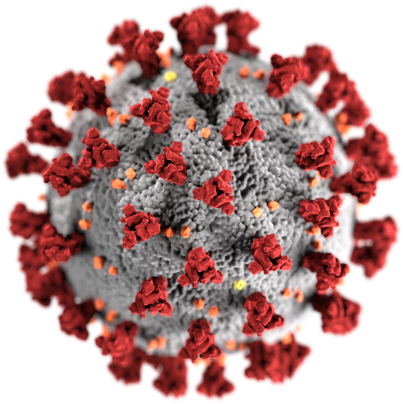 KULLANIM ALANLARINA GÖRE DEZENFEKTANLAR
C. Antiseptikler
Hekzaklorofen

Su içerisinde %3’lük dilüsyonları kullanılmaktadır. 
Aktivitesi yavaştır. 
Bu nedenle birkaç kez ve 2-3 dakika gibi uzun süreli kullanılması önerilir. 
Tekrarlayan kullanımlarda kümülatif etkisinden dolayı bakteri sayısını daha azaltır. 
Bütünlüğü bozulmuş deri, mukoz membranlar ve vücut banyoları için kullanılmamalıdır. 
Hekzaklorofen nörotoksik (vakuoler dejenerasyon) bir ajandır
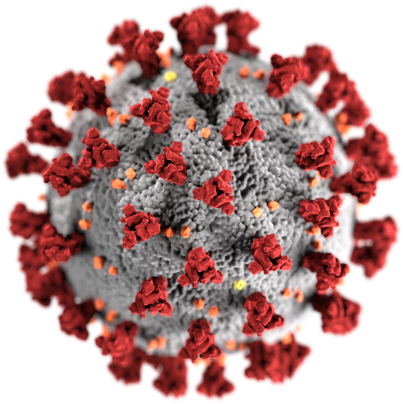 KULLANIM ALANLARINA GÖRE DEZENFEKTANLAR
C. Antiseptikler
Paraklorometaksilenol

El ve deri antisepsisi amacıyla hazırlanmış %0.5-3.75 konsantrasyonlarında solüsyonları mevcuttur. 
Düşük deri irritanıdır. 
Alkali pH’larda etkinliği artar. 
Antimikrobiyal aktivitesi organik maddelerden çok az etkilenir, ancak noniyonik sürfaktanlar ile nötralize edilir. 
Kozmetikte prezervatif olarak kullanılan ve antimikrobiyal sabunlarda yer alan bir bileşiktir. 
İn vitro olarak gram-pozitif bakterilere güçlü etkinlik gösterir, gram-negatif bakterilere, mikobakteriler ve bazı virüslere de daha az olmakla birlikte etkilidir. 
Pseudomonas aeruginosa üzerine az etkilidir ve EDTA ilavesi ile hem Pseudomonaslar üzerine hem de diğer patojenler üzerine etkinliği artar
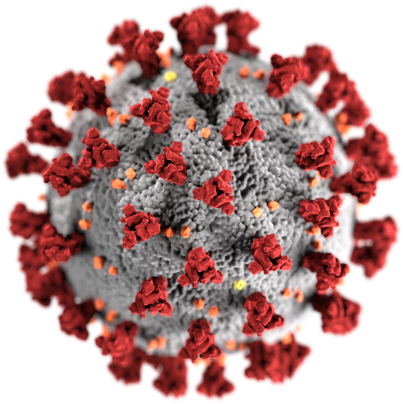 KULLANIM ALANLARINA GÖRE DEZENFEKTANLAR
C. Antiseptikler
Kuarterner amonyum bileşenleri

Bunların içinde alkil benzalkonyum klorideler antiseptik olarak yaygın olarak kullanılmışlardır. 
Setrimid, setilpiridyum klorid ve benzatonyum klorid de antiseptik olarak kullanılan diğer bileşiklerdir. 
Bu bileşikler, yüksek konsantrasyonlarda bazı mikroorganizmalara mikrobisit etkili olsa da, genel olarak bakteriyostatik ve fungustatik özelliktedir.
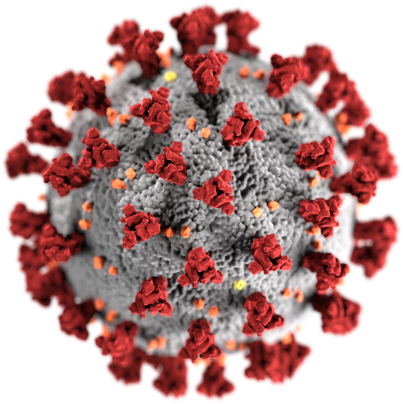 KULLANIM ALANLARINA GÖRE DEZENFEKTANLAR
C. Antiseptikler
Kuarterner amonyum bileşenleri

Gram-negatif bakterilere göre, gram-pozitif bakteriler üzerine daha fazla etkilidir. 
Mikobakteriler ve funguslar üzerine daha az etkilidir, ancak lipofilik virüsler üzerine daha iyi bir aktivitesi vardır. 
Organik maddelerden olumsuz etkilenir ve anyonik deterjanlarla uyumsuzdur. 
Genellikle iyi tolere edilir. 
Gram-negatif bakteriler üzerine etkisinin iyi olmaması nedeniyle bu bakterilerle kontamine olabilir. 
Bu nedenle son 15-20 yıldır el antisepsisinde tercih edilmemiştir. 
Ancak yinede içinde bu bileşiklerin de bulunduğu el antiseptik solüsyonları mevcuttur
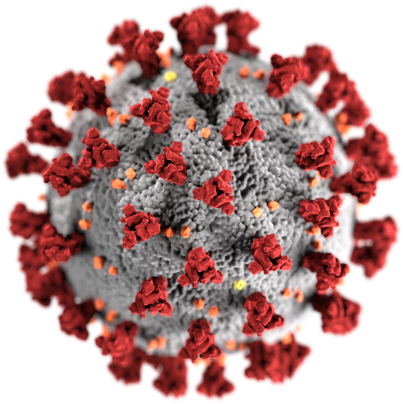 KULLANIM ALANLARINA GÖRE DEZENFEKTANLAR
C. Antiseptikler
Triklosan

Triklosan (2,4,4’-trichlora-2’-hydroxydiphenyl ether) noniyonik ve renksiz bir maddedir. 
Gram-pozitif bakteriler (Methicillin-resistant Staphylococcus aureus=MRSA) üzerine etkilidir, ancak gram-negatif mikroorganizmalara özelliklede P. aeruginosa üzerine zayıf etkilidir. 
Bakteri sporları, mikobakteriler ve virüslere karşı düşük aktivite gösterir. %1’lik konsantrasyonları MRSA’lara karşı etkili bulunmuştur
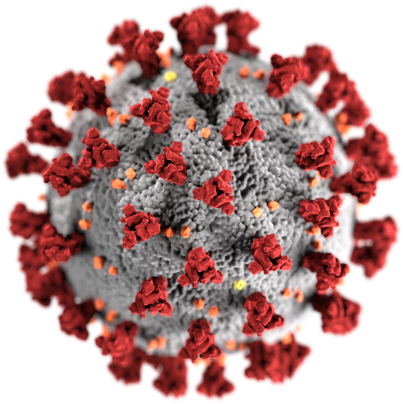 KULLANIM ALANLARINA GÖRE DEZENFEKTANLAR
C. Antiseptikler
Triklosan

El antisepsisinden çok sabun formunda vücut bakterilerinin sayılarını azaltmakta kullanılır. 
%0.2- 2’lik solüsyonlarının antibakteriyel aktivitesi vardır. 
Sabun formu %2 konsantrasyonda triklosan içerir. 
Deriden absorbe olur, düşük konsantrasyonlarda ciddi deri yan etkileri görülmez. 
Derideki organik materyalden azda olsa etkilenir ve inaktive olur
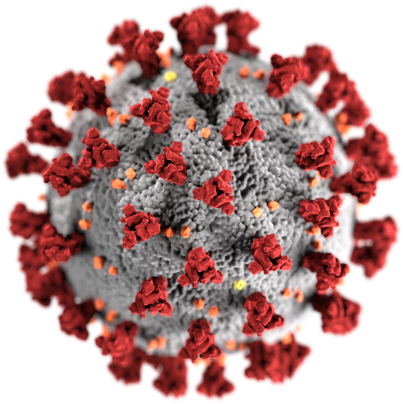 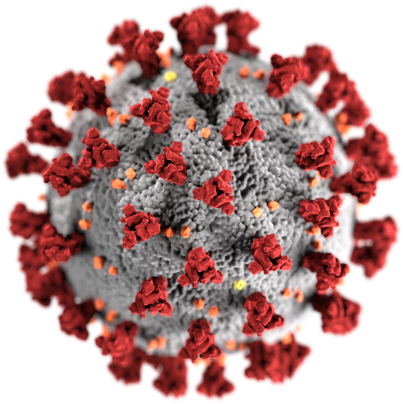 Kaynakça:

Ufuk ABBASOĞLU, Dezenfektanlar: Sınıflama ve Amaca Uygun Kullanım Alanları, 6. Ulusal Sterilizasyon Dezenfeksiyon Kongresi, 1-5 Nisan 2009, Antalya, Türkiye
Aydın D. Minimal invaziv cerrahide enfeksiyon etkenleri. ANKEM Derg 2008;22(Ek 2):221-8.
Daneyemez O. Ülkemizde sık kullanılan bazı dezenfektanların mikrobiyolojik aktivitelerinin tespiti üzerinde bir araştırma. Ankara Üniversitesi Sağlık Bilimleri Enstitüsü Yüksek Lisans Tezi, Ankara 2000.
Dikbaş İ, Köksal T. Hareketli protezlerin temizlenmesinde ve dezenfeksiyonunda kullanılan maddeler ve yöntemler. Hacettepe Dişhekimliği Fakültesi Dergisi 2005;29(4A):16-27